GZK 2 Les 2 Mensen met een ernstige en zeer ernstige verstandelijke beperking
Boek Beg. GHZ MZ Deel A:
H10 Mensen met een (zeer) ernstige verstandelijke beperking
Inhoud
Terugblik op de vorige les
Mensen met een ernstige of zeer ernstige verstandelijke beperking
Ernstige tot zeer ernstige verstandelijke beperkingen
Rettsyndroom
Angelmansyndroom
Syndroom van Prader-Willi
Voor de volgende keer
Terugblik op de vorige les
Syndromen met een lichte tot matige verstandelijke beperking
Syndroom van Down
Foetaal Alcoholsyndroom
Fragiele X-syndroom

Vragen opdrachten?
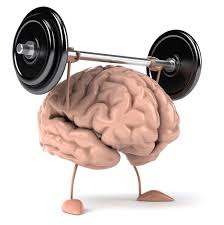 Mensen met een ernstige verstandelijke beperking
Mensen met een zeer ernstige verstandelijke beperking
Rett syndroom
Genetische afwijking op het X-chromosoom
Alleen bij meisjes 
Jongens zijn niet levensvatbaar
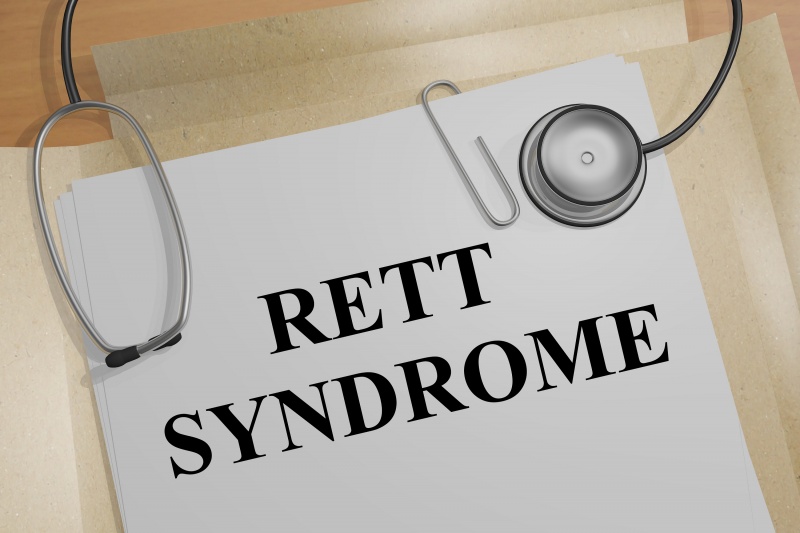 Rett syndroom
Verschijnselen

Eerste jaar normale ontwikkeling
Tussen 6 en 18 maanden stilstand in ontwikkeling
Daarna achteruitgang in ontwikkeling (fysiek en mentaal)
Ademhalingsproblemen (adempauzes of hyperventilatie)
Spierverlamming
Scoliose
Epilepsie (80% ernstig)
Gedragsproblemen
Scoliose bij Rett Syndroom
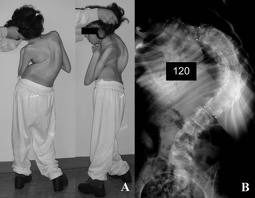 Rett syndroom
Ondersteuning

Ontwikkelingsgericht stimuleringsprogramma
Vermijden overdaad aan prikkels
Geef ruim te tijd om te reageren (tempo ligt laag)
Ademhalingsondersteuning
Angelmansyndroom
Erfelijk (afkomstig van de moeder)
Genetische afwijking 
	Ontbreken van een stukje DNA op chromosoom 15
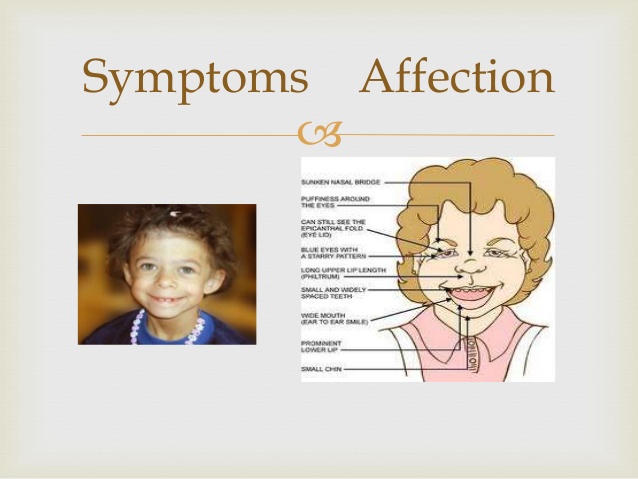 Angelmansyndroom
Angelmansyndroom
Andere veel voorkomende verschijnselen
Sterke achterblijvende verstandelijke ontwikkeling
Taalontwikkeling (niet of nauwelijks)
Vrolijk humeur
Druk 
Mond als tastzintuig
Fascinatie voor reflecterende oppervlakten
Doelloos gedrag
Epilepsie
Ernstige slaapproblemen / slaapapneu
Angelmansyndroom
Ondersteuning
Gerichte begeleiding bij hun ontwikkeling:
Communiceren met gebarentaal of picto’s
Motoriek (bij o.a. lopen)
Veiligheid (fascinatie voor water)
Slapen
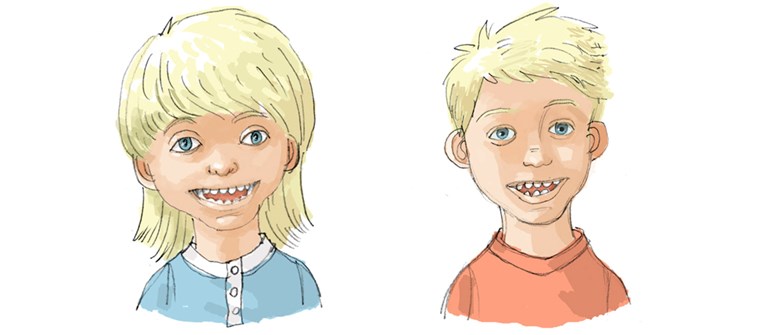 Syndroom van Prader-Willi
Erfelijk (afkomstig van de vader)
Genetische afwijking 
	Ontbreken van een stukje DNA op chromosoom 15
Even vaak bij meisjes als bij jongens
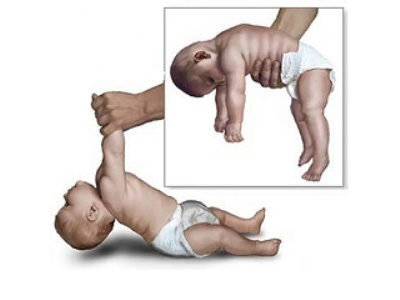 Syndroom van Prader-Willi
Verschijnselen:
Onbedwingbare eetlust
Overgewicht 
Spierslapte (meteen na geboorte)
Kleine geslachtsorganen
Seksuele ontwikkeling komt niet of laat op gang
Uiterlijke kenmerken:
Kleine gestalte
Smalle handen en voeten
Smal voorhoofd
Vertraagde verstandelijke ontwikkeling
Syndroom van Prader-Willi
Andere veel voorkomende verschijnselen:
Diabetes mellitus
Luchtweginfecties
Slaapproblemen
Syndroom van Prader-Willi
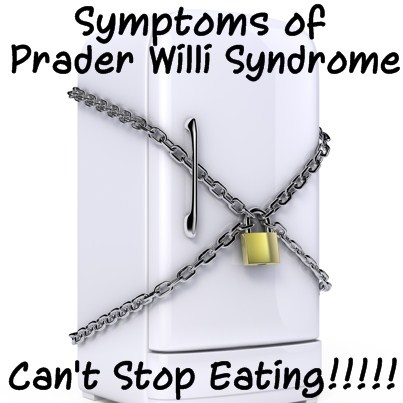 Ondersteuning:
Goede voeding
Voldoende slaap
Voldoende beweging
Gewichtscontrole
Gebitsverzorging
Herkenbare en voorspelbare omgeving
Alles wat eetbaar is veilig wegbergen
Als ook niet eetbare spullen worden gegeten, deze ook opbergen.
Maken opdrachten
Volgende les